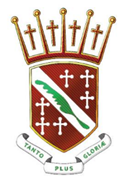 Religious Studies 
My Learning journey
DESCRIBE- Demonstrate knowledge and understanding
by describing a belief, teaching, practice, event
DEFINE- Definition of a key term
Yer 11
Skills
EXPLAIN- Demonstrate knowledge and understanding of a
belief/value with reasoning and/or evidence.
DISCUSS- Demonstrate analysis and 
evaluation of a topic by discussing a variety of 
different arguments with reasoning, key terms 
and evidence.
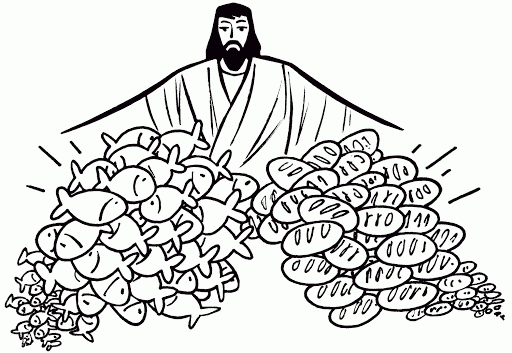 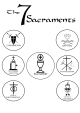 The Sacraments
What are Religious Experiences?
Exam & Post – 16
Destination
Features of a Church
JUDAISM
REVISION
What is Revelation?
Visions
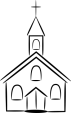 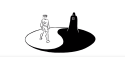 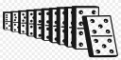 SIN AND FORGIVNESS
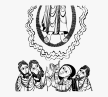 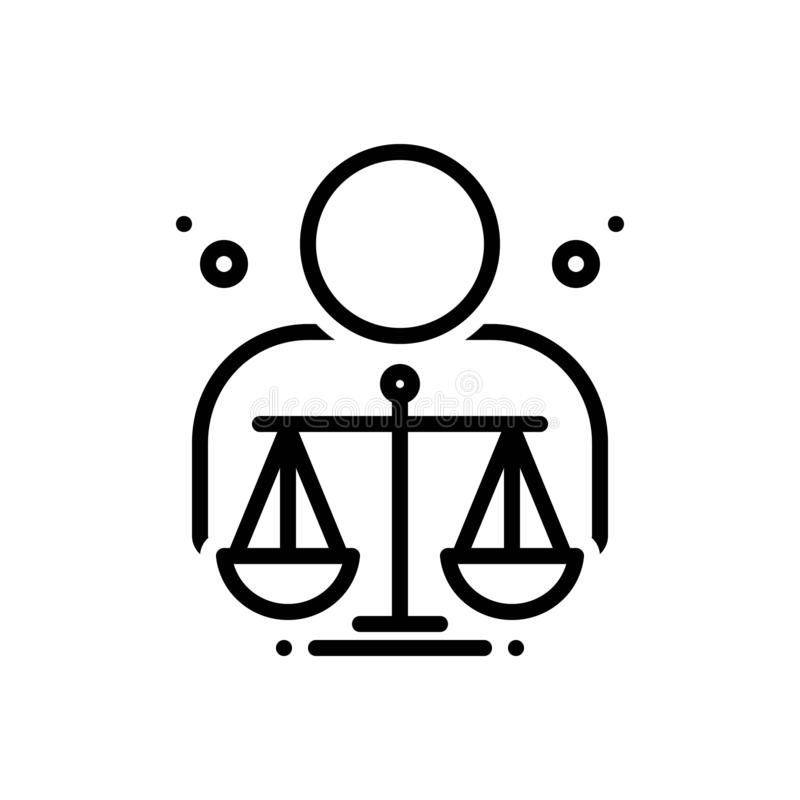 Redemption
Reconciliation and Forgiveness
Religious symbols
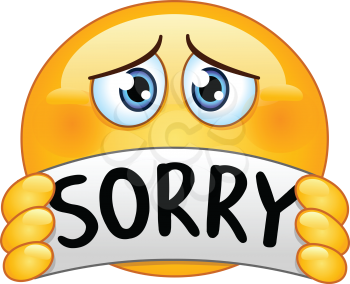 The four marks of the Church
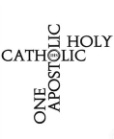 Prayer
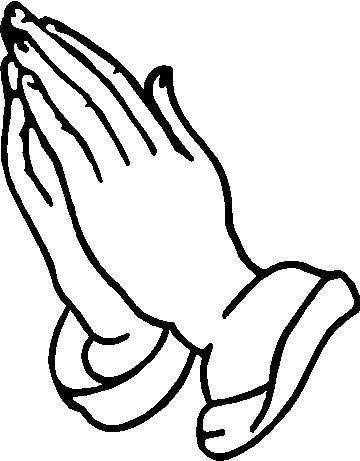 The significance of the Paschal Mystery
Architecture of a Church
YEAR
11
SIN AND FORGIVENESS
Eschatology and The Funeral Rite
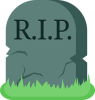 Mary as a model of the Church
LIFE AND DEATH
Vatican II
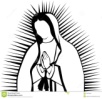 The Body of Christ
Capital Punishment
Aims of Punishment
The Magisterium
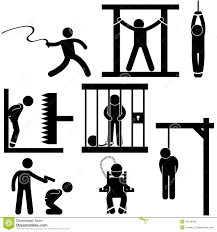 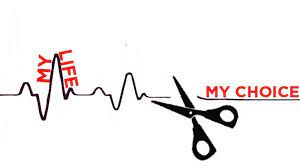 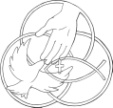 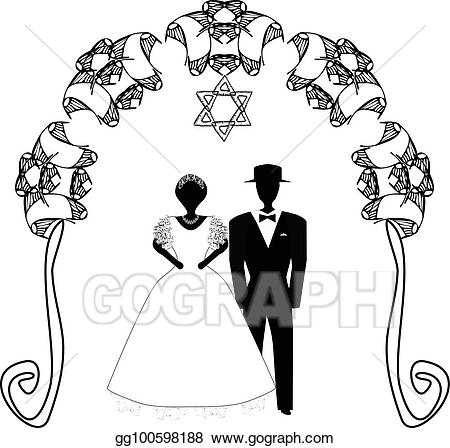 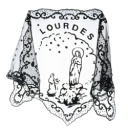 The Bible
Attitudes to Euthanasia
The Trinity
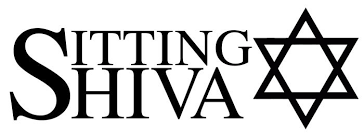 What is Incarnation?
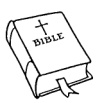 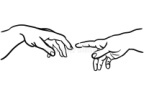 Attitudes to Abortion
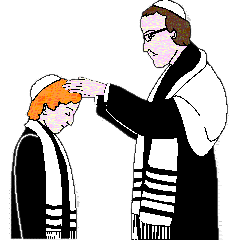 Jewish Festivals
Rituals
Pilgrimage
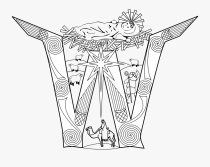 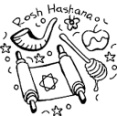 Artwork
YEAR
Sanctity of Life
10
GOOD AND EVIL
ORIGINS AND MEANING
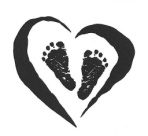 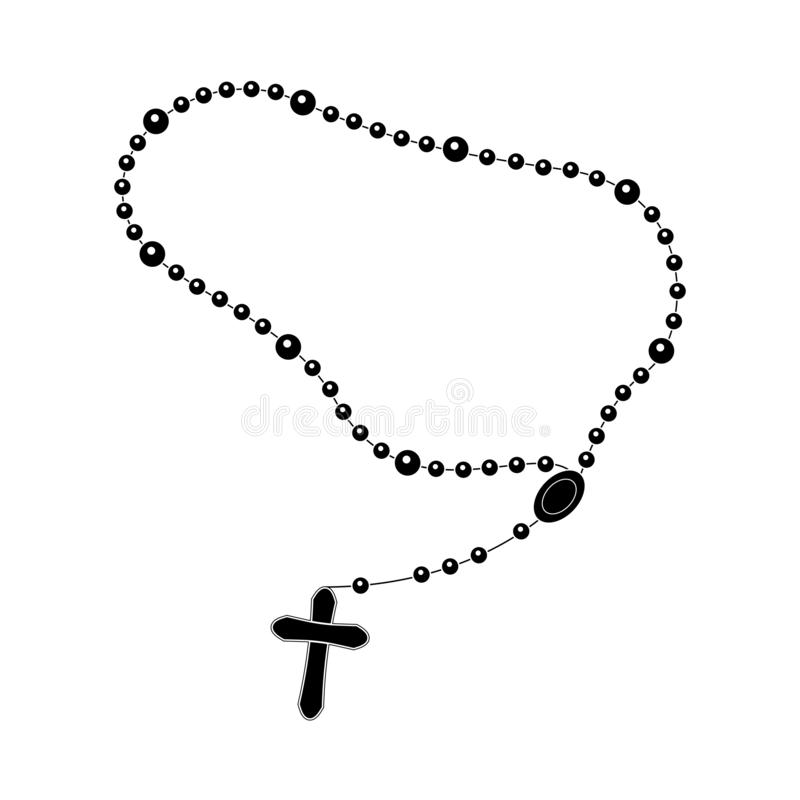 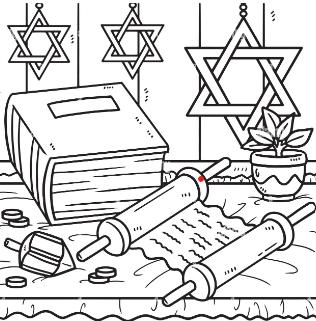 Popular Piety
DIALOGUE AND ENCOUNTER: Judaism
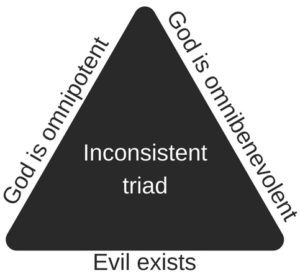 Jewish Worship
The Messiah
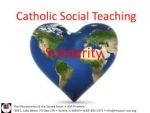 The Problem of Evil
Creation
The Covenants
Moral authority
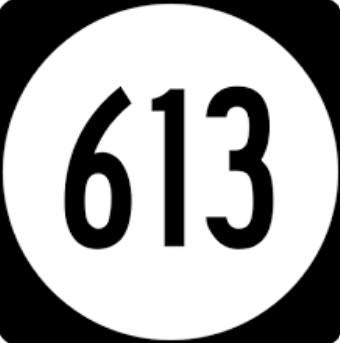 Catholic social teaching
Creation and
 the Nature of God and Humanity
The Beauty of suffering
Attitudes to Stewardship
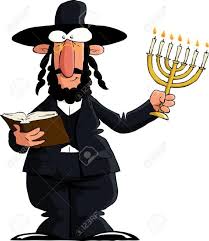 The Shekinah
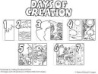 The Mitzvot
The Almighty
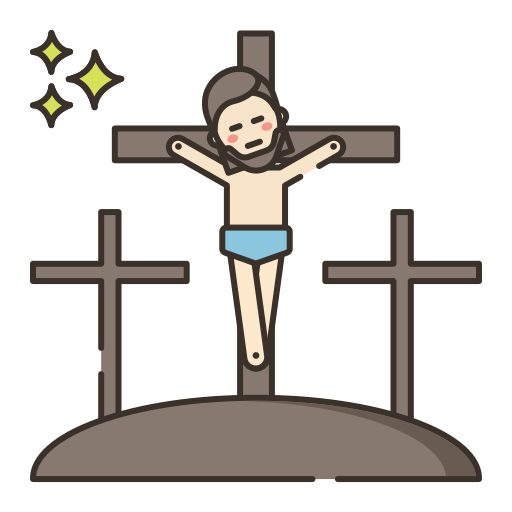 Supporting family life
Divorce & remarriage
Jewish Holy Books
Attitudes to Abortion
What is Poverty?
Marriage
Judaism and Poverty
The Causation Argument
Child Poverty
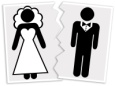 BELIEF IN GOD
The Design Argument
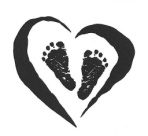 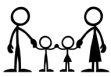 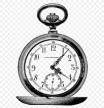 FAITH AND MEDICAL ISSUES
HUMAN RIGHTS
PEACE AND CONFLICT
HUMAN DIGNITY
Sexual relationships
Miracles
Catholicism and Poverty
Imago Dei
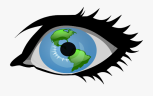 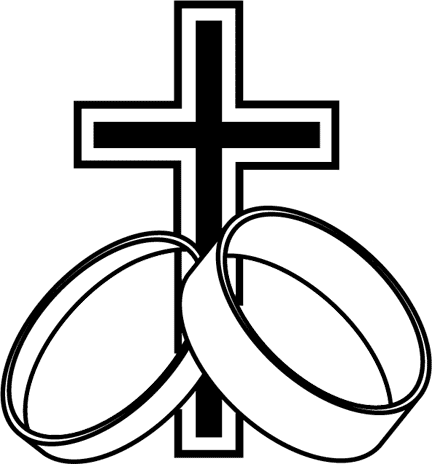 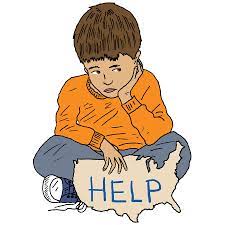 Creation of humans  Genesis 1 and 2
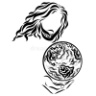 YEAR
9
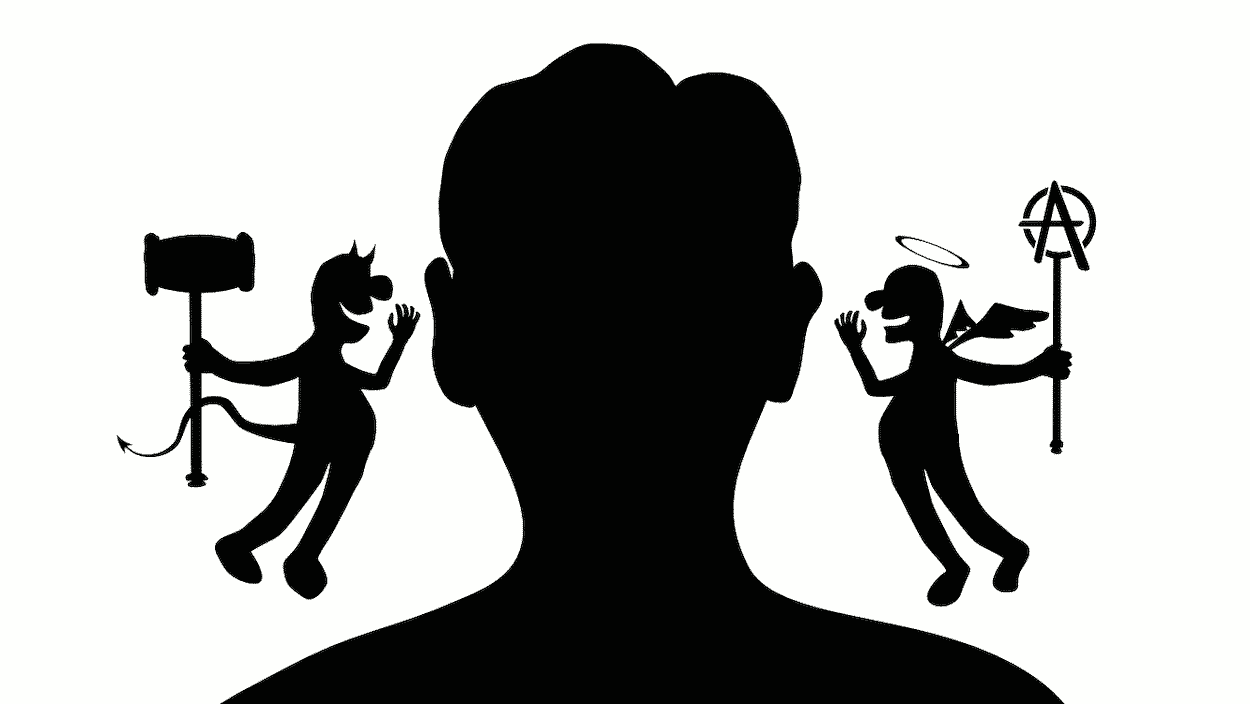 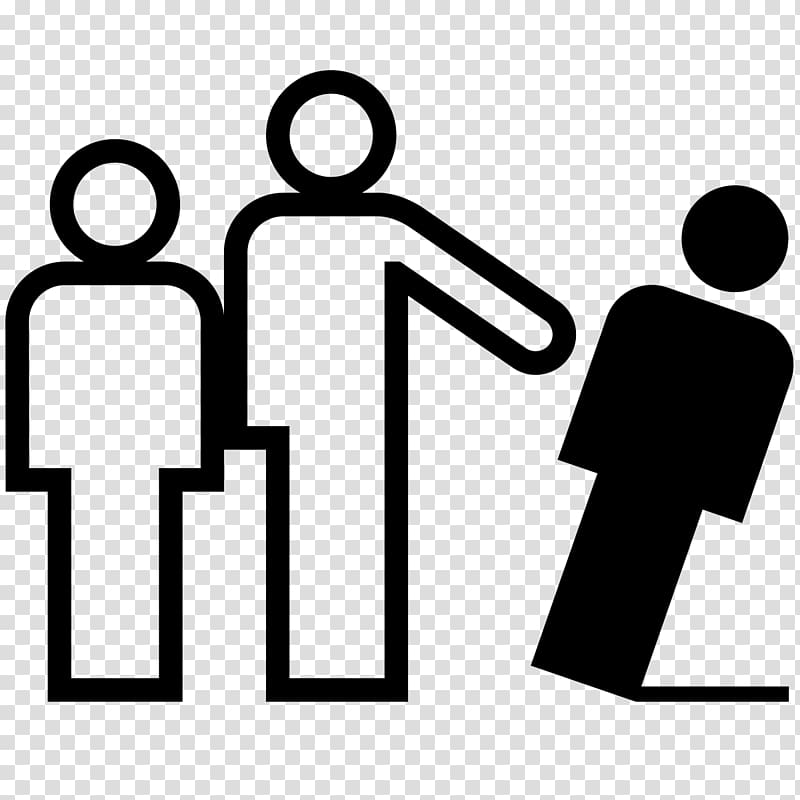 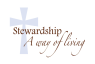 What is stewardship?
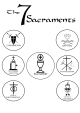 Jesus and the marginalised
What is the Trinity?
What do the prophets teach us?
What are the 5 pillars?
What is the problem of Islamophobia?
Why should we care for the world?
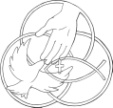 Conscience
The greatest commandment
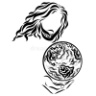 What are the Sacraments?
Advent
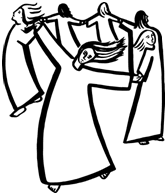 DIALOGUE & ENCOUNTER: Islam
Original sin and Free will
GALILEE TO 
JERUSALEM
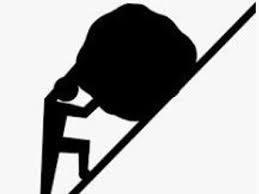 DESERT TO 
GARDEN
PROPHECY AND PROMISE
TO THE ENDS OF 
THE EARTH
CREATION AND COVENANT
How is Jihad misunderstood?
YEAR
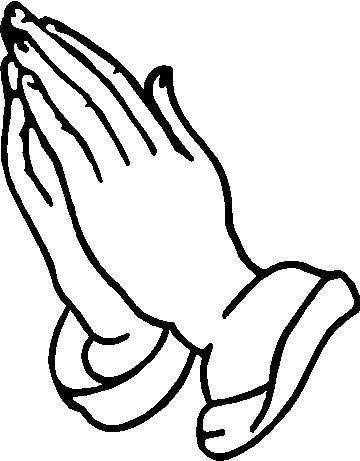 How do Muslims worship?
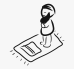 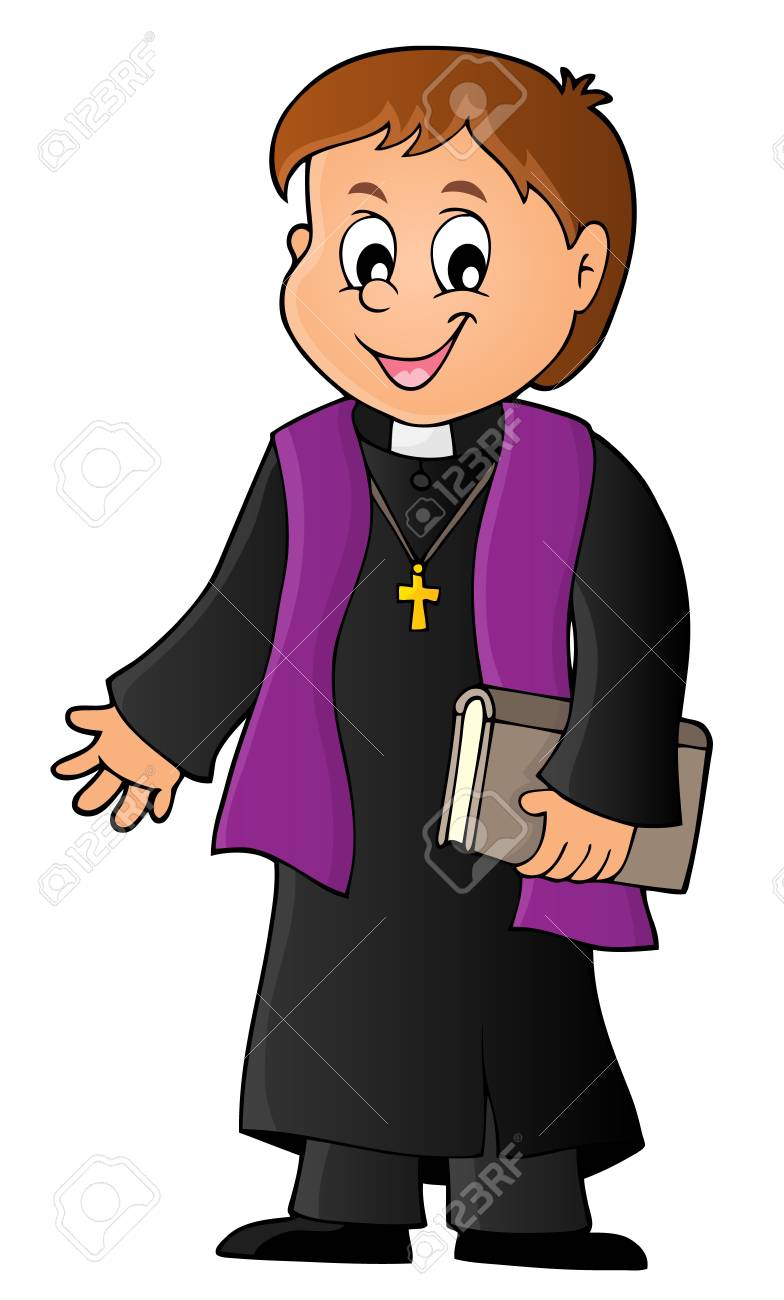 8
Baptism
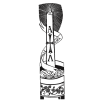 Modern day prophets
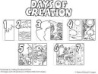 How do we damage the earth?
What do Catholics believe about God?
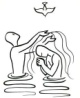 The Bible
What is faith in action?
What is the creation story?
What is 
prayer?
The Role of a Priest
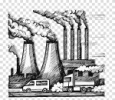 What is the
 Paschal mystery?
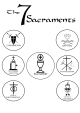 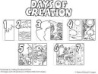 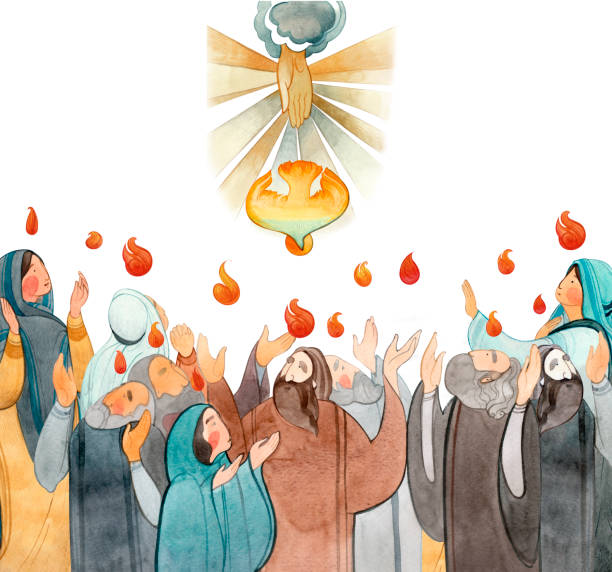 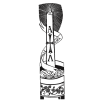 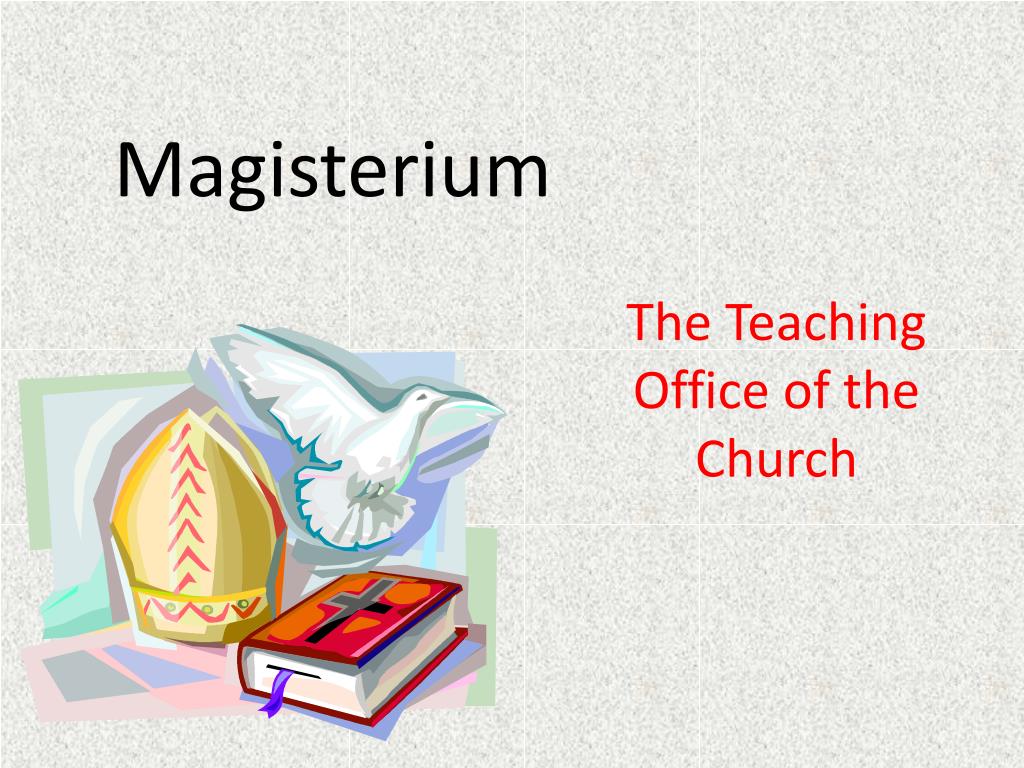 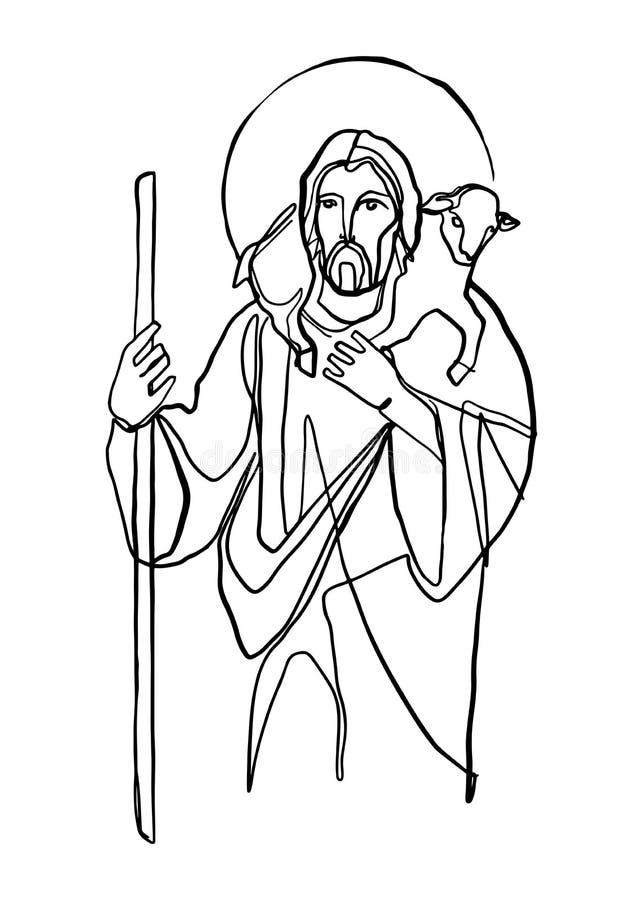 Different Christian Denominations
The Holy Spirit and Pentecost
The Incarnation
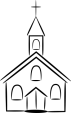 The Role of Prayer
The Sacraments
Scripture and
 the Mass
Genesis Creation Stories and God
The Magisterium
The Paschal Mystery
Who is Jesus?
DIALOGUE AND ENCOUNTER
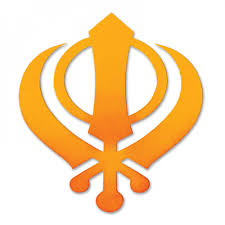 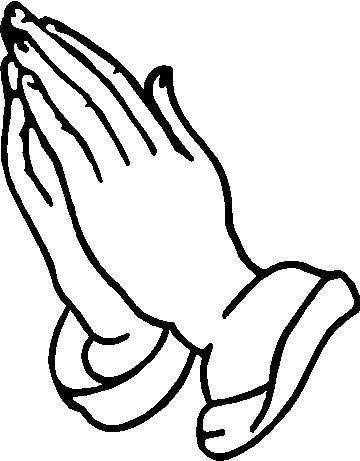 YEAR
7
DESERT TO 
GARDEN
TO THE ENDS OF 
THE EARTH
GALILEE TO 
JERUSALEM
PROPHECY AND 
PROMISE
CREATION AND 
COVENANT
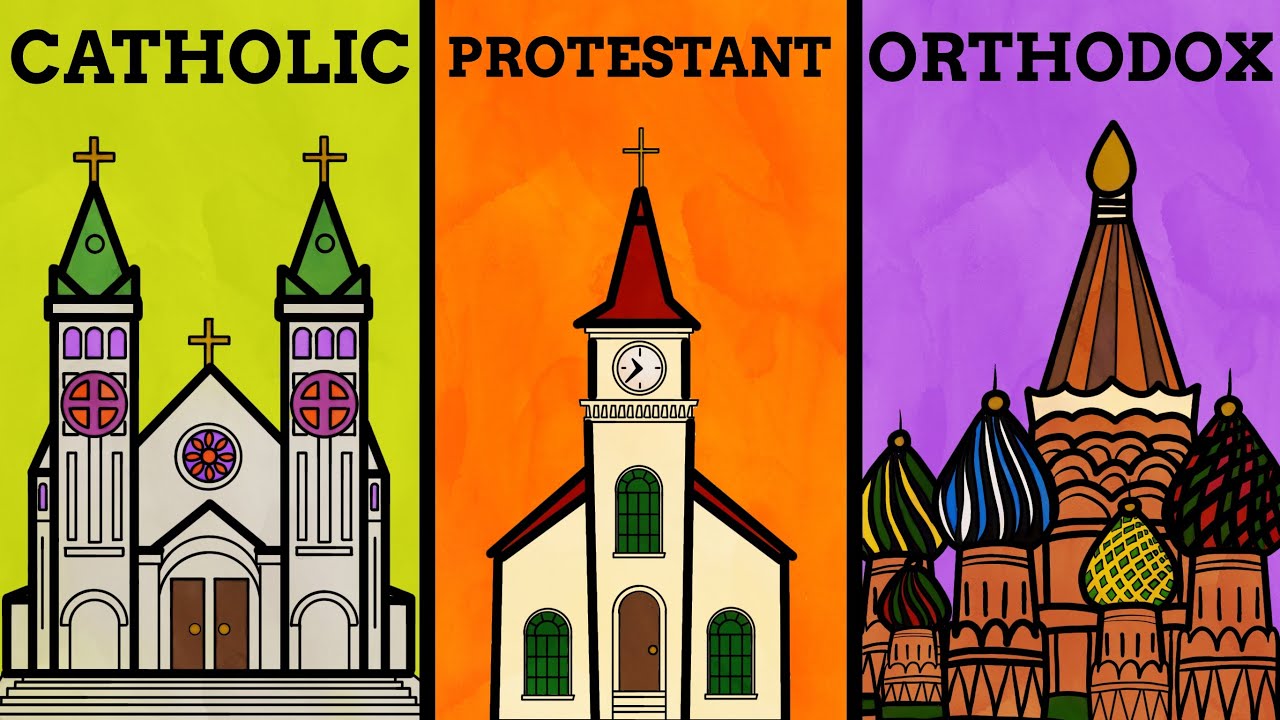 The Trinity
SIKHISM
Confirmation
How is Scripture Inspired?
Different Eucharistic Beliefs
Science and Creation
The Eucharist
The Bible
Living as Jesus Taught
Living with the Spirit
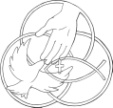 Human Responsibility
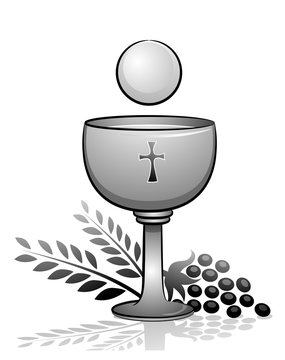 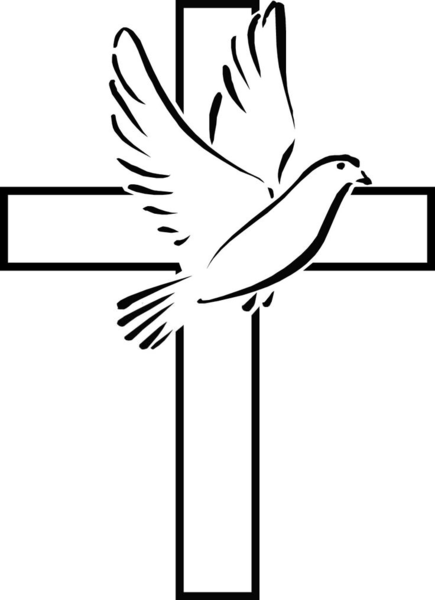 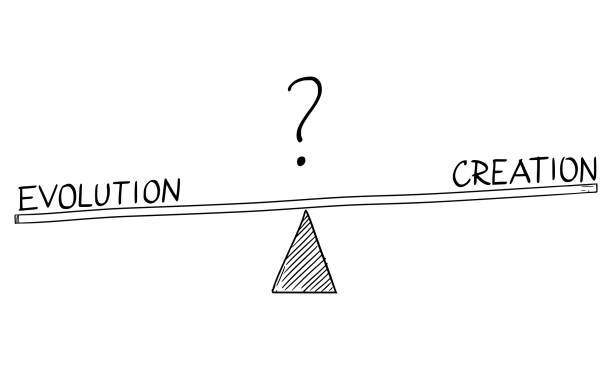 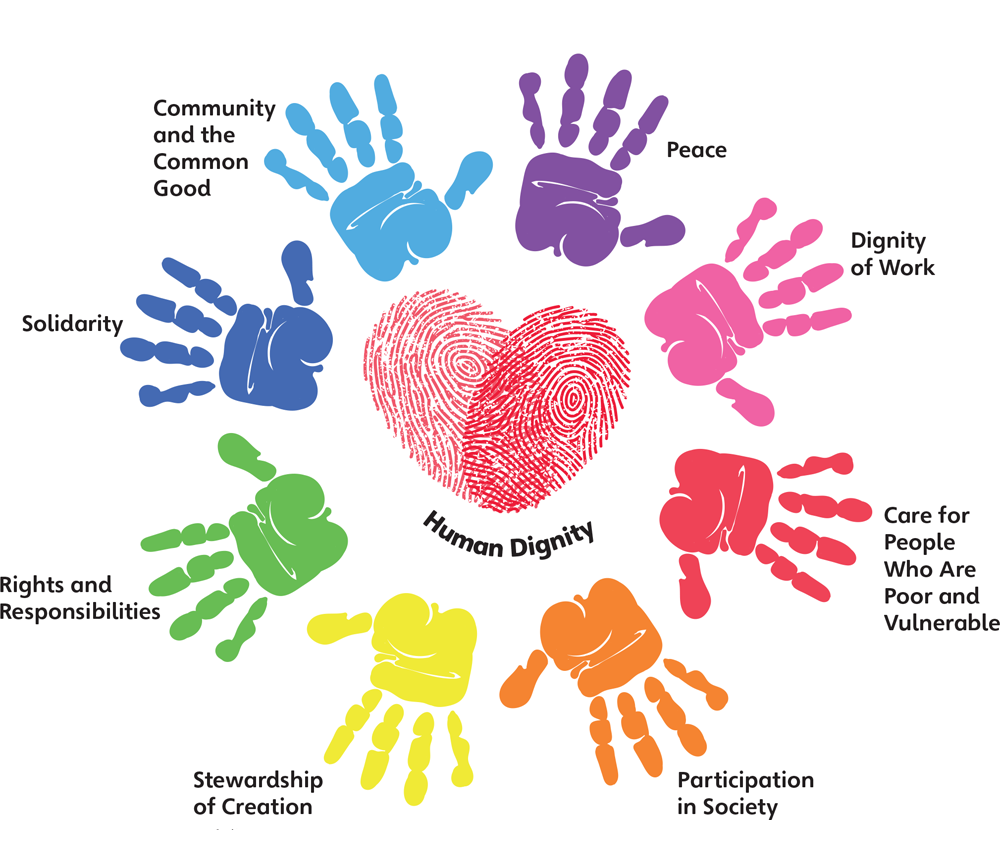 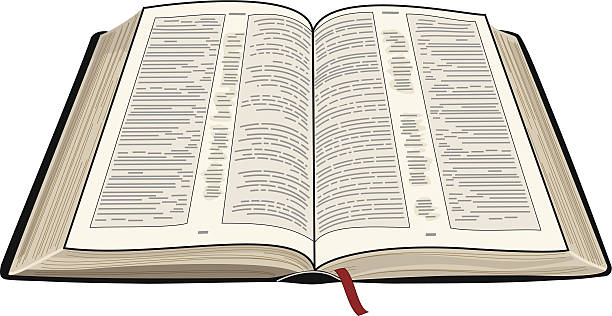 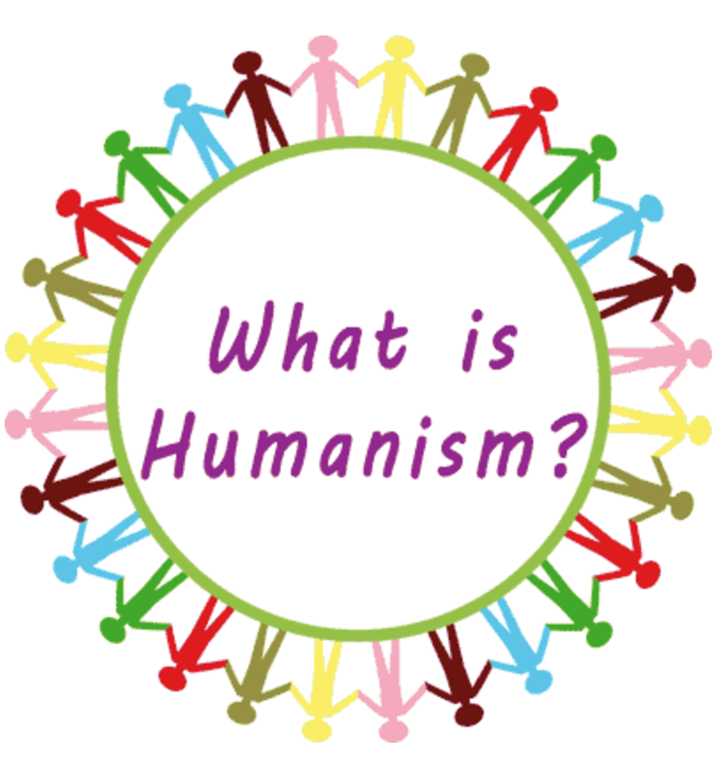 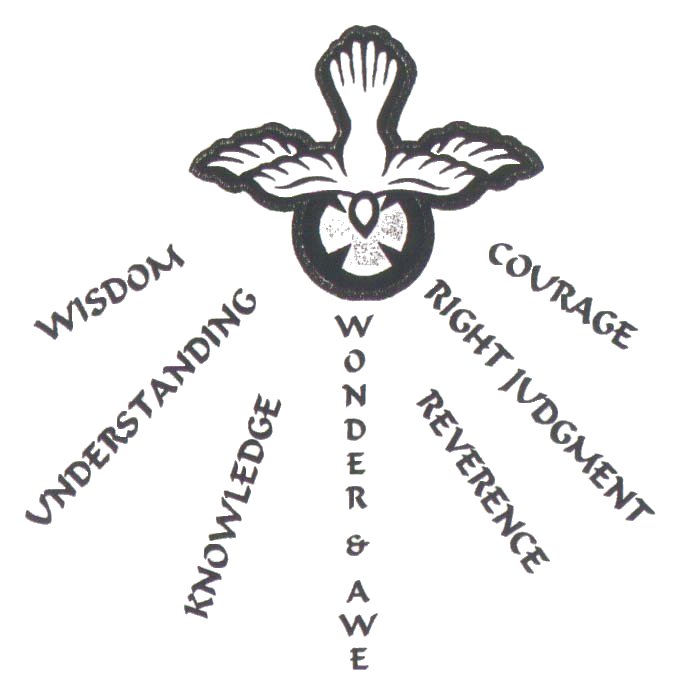 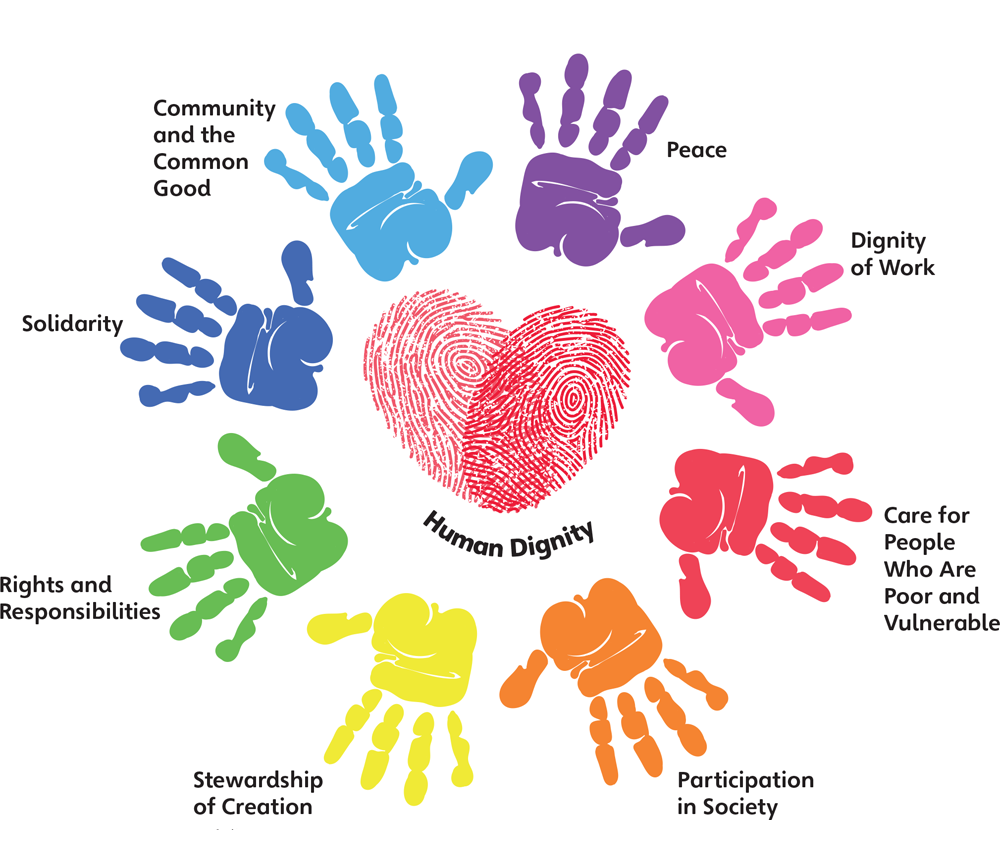 #TeamSPH #HeadHeartHandsTogetheronthesuccessjourney
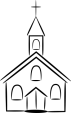 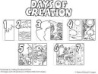